HB390-2:S/N:386
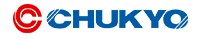 機械状態のご説明
TEL:0120-083-667
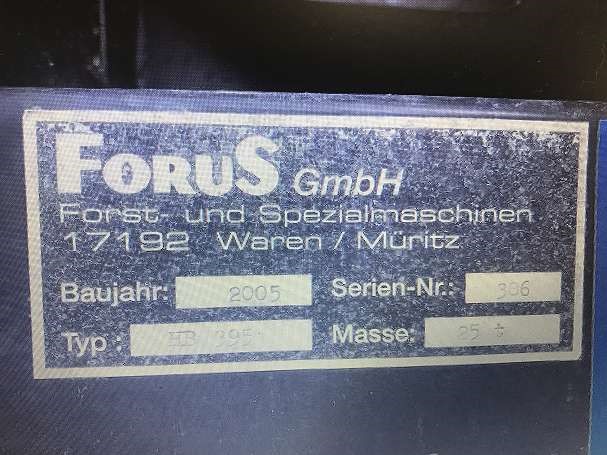 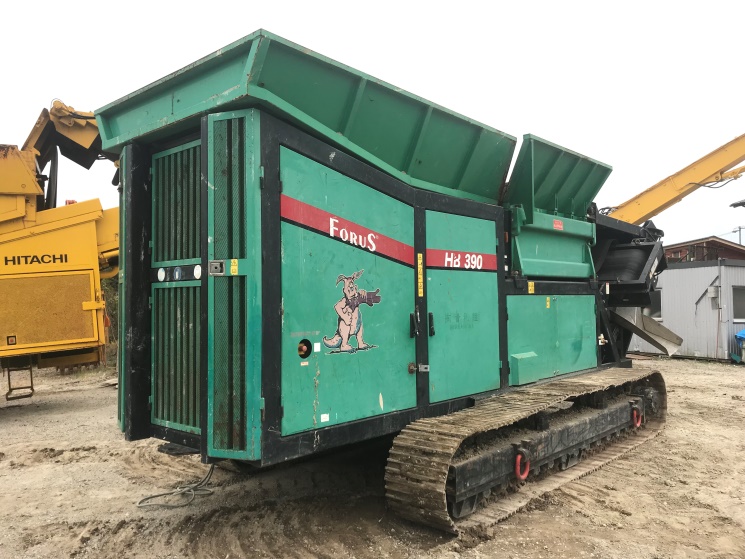 本体写真
本体形式
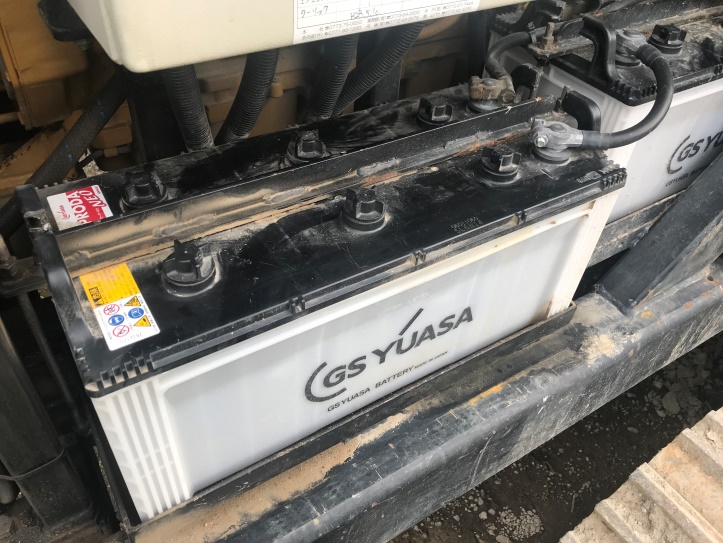 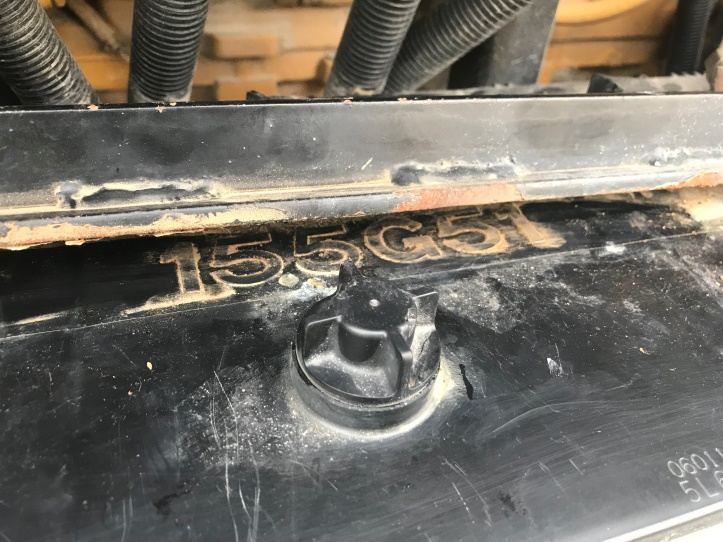 バッテリー写真（24V）115G51
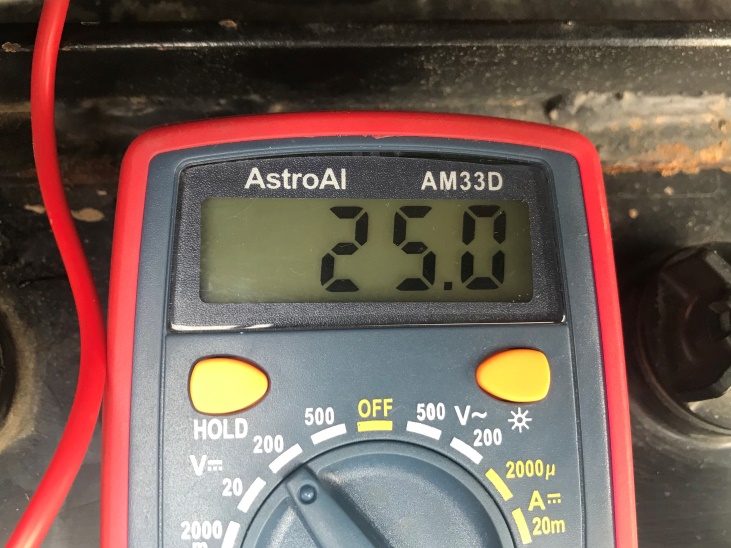 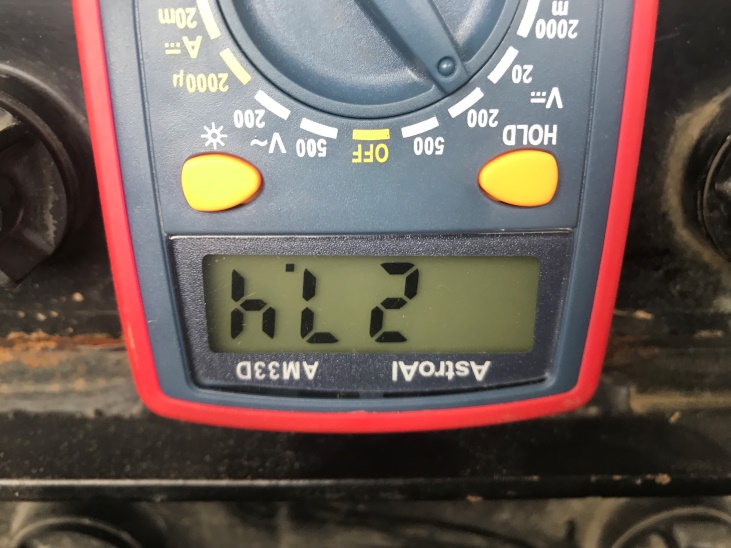 バッテリー電圧（E/G始動後）
バッテリー電圧（E/G始動前）
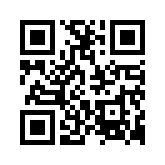 中京重機株式会社　TEL:0120-083-667
何でもお気軽にご相談ください！
http://www.chukyo-juki.co.jp
HB390-2:S/N:386
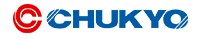 機械状態のご説明
TEL:0120-083-667
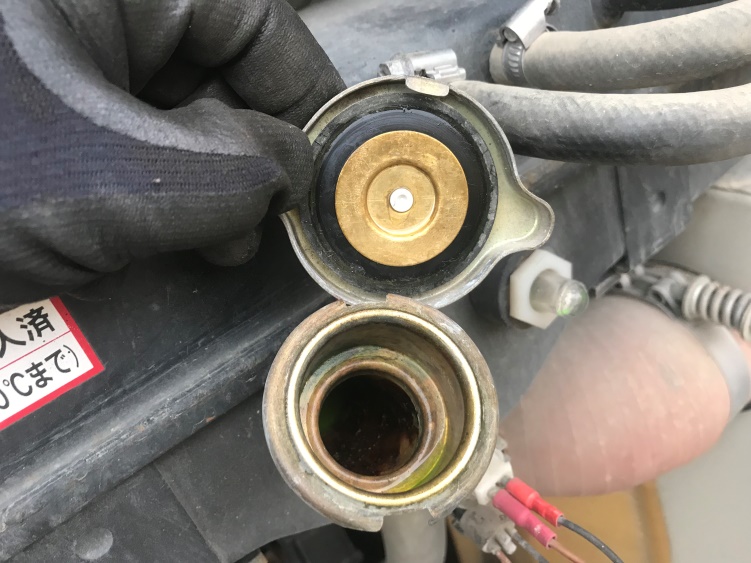 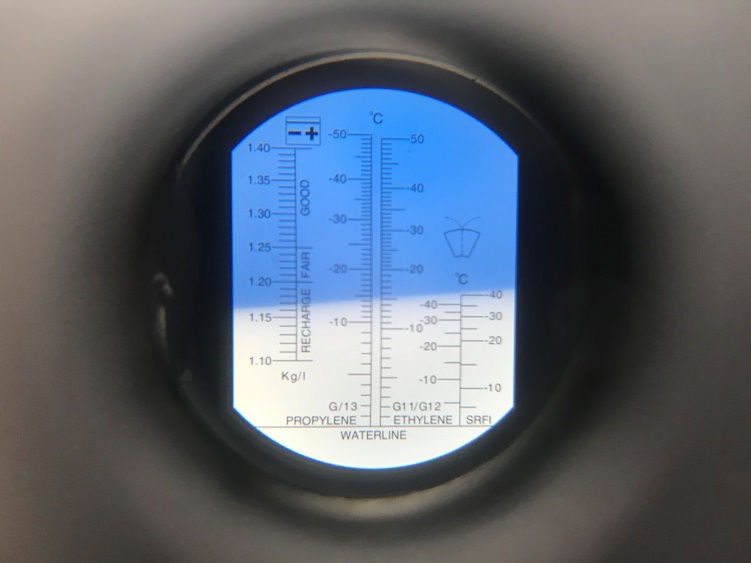 LLC濃度（-15℃）
冷却水
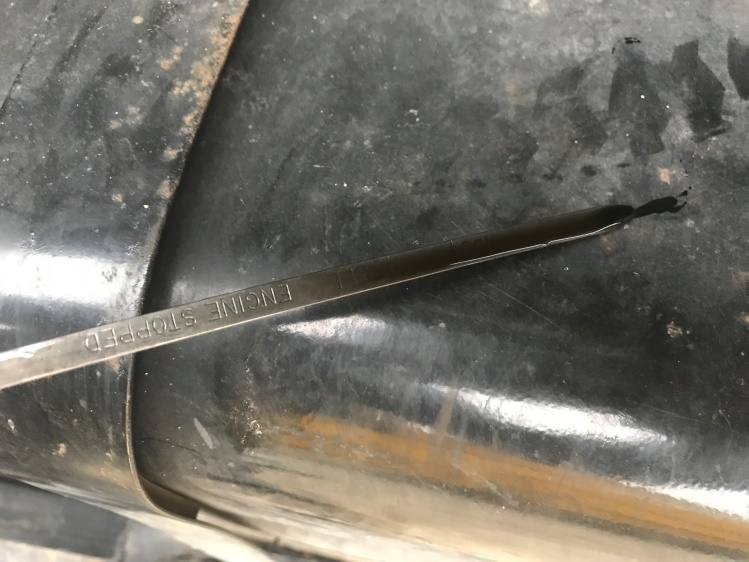 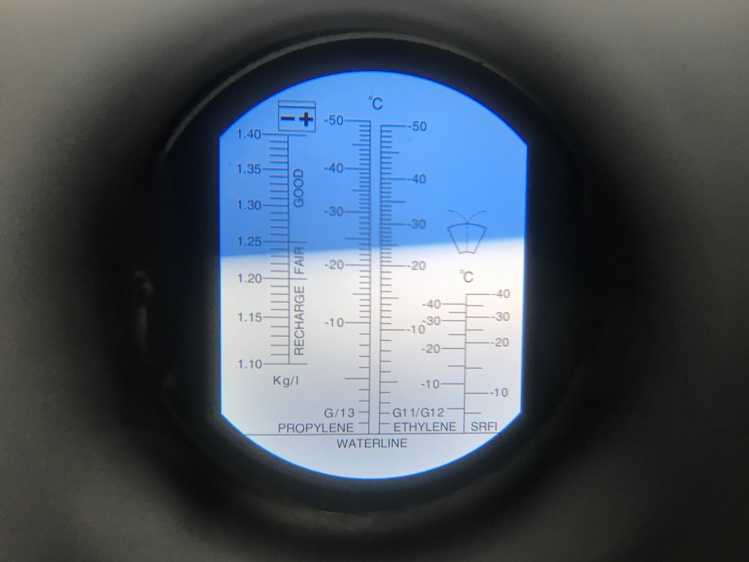 バッテリー比重（1.24）
E/Gオイル
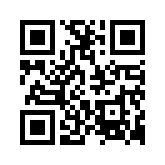 中京重機株式会社　TEL:0120-083-667
何でもお気軽にご相談ください！
http://www.chukyo-juki.co.jp